Hỏi đáp về tác hại 
của Thuốc lá điện tử, thuốc lá nung nóng
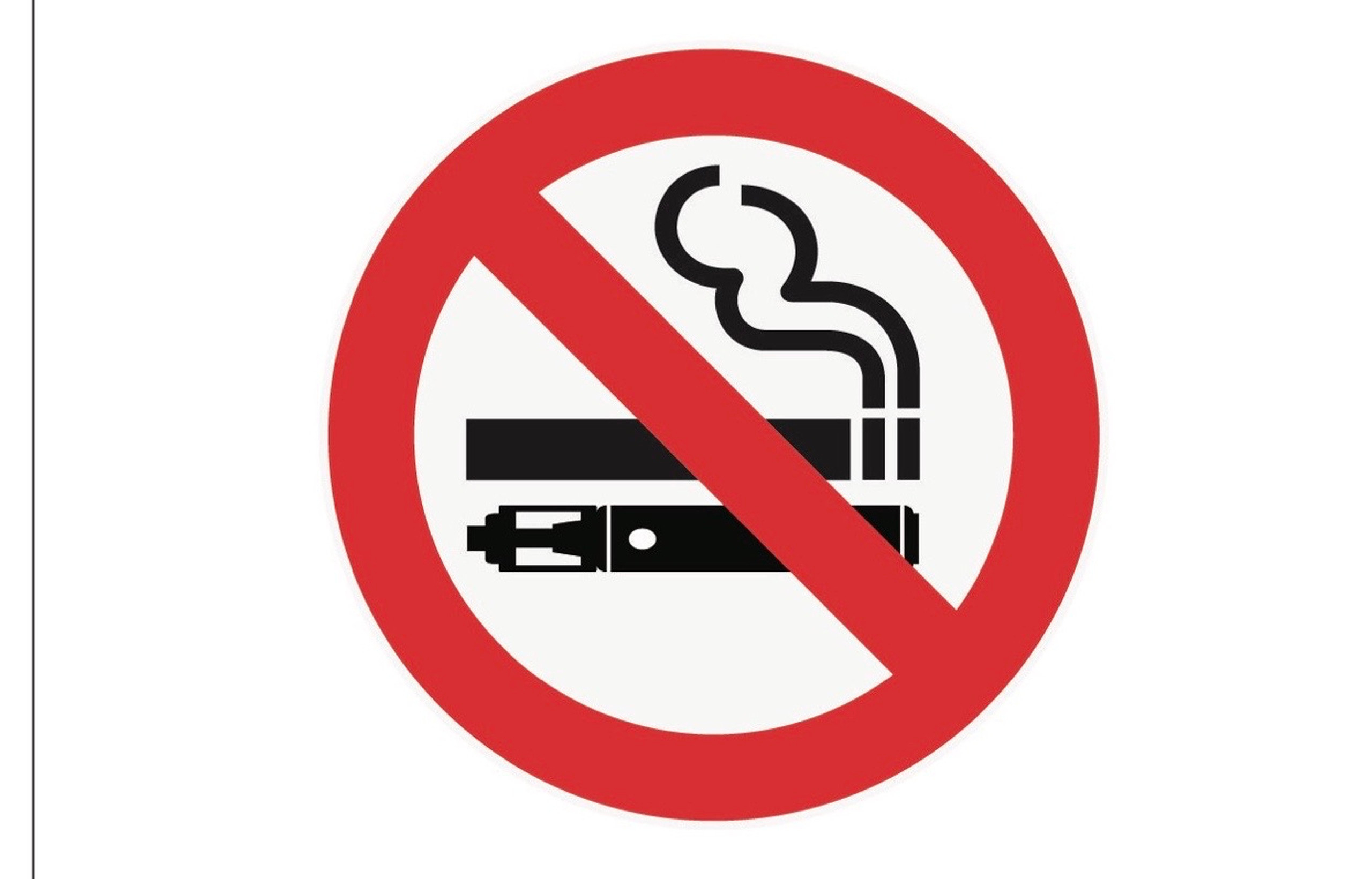 [Speaker Notes: Greeting from HealthBridge Vietnam Office!
Good morning everybody!

My presentation is on Tobacco Control & NCD Prevention Program in Vietnam in 2018.]
Câu hỏi 1
Ngoài các loại thuốc lá truyền thống như thuốc lá điếu, thuốc lào, xì gà, trên thị trường hiện nay đang xuất hiện các sản phẩm thuốc lá mới nào? 
(Nhiều lựa chon)

   Trả lời:
Thuốc lá điện tử
Thuốc lá nung nóng
Miếng dán có chứa Nicotine
Shisha
Tất cả đáp án trên
Câu hỏi 1
Ngoài các loại thuốc lá truyền thống như thuốc lá điếu, thuốc lào, xì gà, trên thị trường hiện nay đang xuất hiện các sản phẩm thuốc lá mới nào? 
(Nhiều lựa chon)

   Trả lời:
Thuốc lá điện tử
Thuốc lá nung nóng
Miếng dán có chứa Nicotine
Shisha
Tất cả đáp án trên
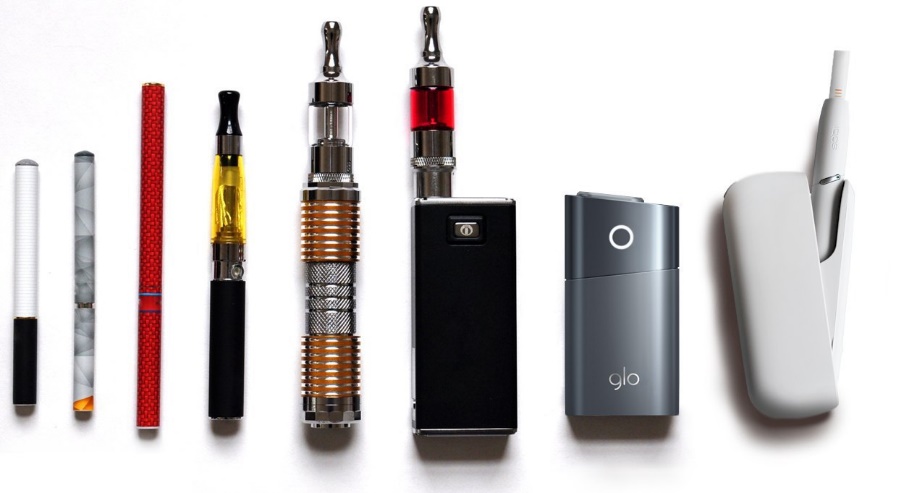 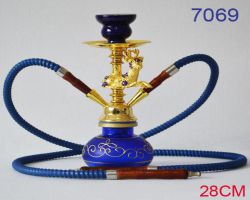 Câu hỏi 2
Thuốc lá điện tử có cấu tạo như thế nào?
 
Trả lời:
Là một thiết bị điện tử có hình dạng giống điếu thuốc lá. 
Gồm thiết bị điện tử kết hợp với sản phẩm thuốc lá điếu thông thường
Gồm thiết bị điện tử kết hợp với dung dịch có chứa Nicotine và hóa chất.
Câu hỏi 2
Thuốc lá điện tử có cấu tạo như thế nào?
 
Trả lời:
Là một thiết bị điện tử có hình dạng giống điếu thuốc lá. 
Gồm thiết bị điện tử kết hợp với sản phẩm thuốc lá điếu thông thường
Gồm thiết bị điện tử kết hợp với dung dịch có chứa Nicotine và hóa chất.
Câu hỏi 3
Thuốc lá nung nóng có cấu tạo như thế nào?

     Trả lời:
Là điếu thuốc lá thông thường nhưng được bổ sung các phụ gia đặc biệt.
Gồm thiết bị điện tử kết hợp với sản phẩm thuốc lá chuyên dụng
Gồm thiết bị điện tử kết hợp với dung dịch có chứa Nicotine và hóa chất.
Câu hỏi 3
Thuốc lá nung nóng có cấu tạo như thế nào?

     Trả lời:
Là điếu thuốc lá thông thường nhưng được bổ sung các phụ gia đặc biệt.
Gồm thiết bị điện tử kết hợp với sản phẩm thuốc lá chuyên dụng
Gồm thiết bị điện tử kết hợp với dung dịch có chứa Nicotine và hóa chất.
Câu hỏi 4
Chất gây nghiện trong các sản phẩm thuốc lá (thuốc lá điếu, điện tử, nung nóng) là chất gì?

        Trả lời:
Nicotine
Chất cồn
Cocain
Câu hỏi 4
Chất gây nghiện trong các sản phẩm thuốc lá (thuốc lá điếu, điện tử, nung nóng) là chất gì?

       Trả lời:
Nicotine
Chất cồn
Cocain
Sử dụng nicotine ở tuổi thiếu niên có ảnh hưởng lâu dài đến sự phát triển của não bộ, làm suy giảm trí nhớ, khả năng chú ý và nhận thức.
(Báo cáo của Tổng hội Y khoa Mỹ)
Câu hỏi 5
Khói của thuốc lá, thuốc lá điện tử, thuốc lá nung nóng có chứa  thành phần gì mà gây hại cho người sử dụng?

 Trả lời:
Hạt bụi
Hơi nước
Hóa chất độc hại
Câu hỏi 5
Khói của thuốc lá, thuốc lá điện tử, thuốc lá nung nóng có chứa  thành phần gì mà gây hại cho người sử dụng?

 Trả lời:
Hạt bụi
Hơi nước
Hóa chất độc hại
Acrolein
Hợp chất hữu cơ dễ bay hơi
Acetaldehyde
Carbon monoxide
Hydrocarbon thơm đa vòng
Nicotine
Kim loại nặng
Formaldehyde
Câu hỏi 6
Hút thuốc lá thụ động là gì?

  Trả lời:
Hút chung điếu thuốc đang hút của người khác
Không hút thuốc nhưng hít phải khói thuốc của người khác.
Nhai, ngậm thuốc lá
Tất cả các đáp
Câu hỏi 6
Hút thuốc lá thụ động là gì?

  Trả lời:
Hút chung điếu thuốc đang hút của người khác
Không hút thuốc nhưng hít phải khói thuốc của người khác.
Nhai, ngậm thuốc lá
Tất cả các đáp
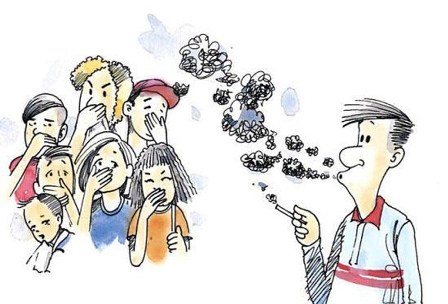 Câu hỏi 7
Thuốc lá điện tử, thuốc lá nung nóng có thể gây chấn thương nghiêm trọng cho người sử dụng vì nguyên nhân nào?

    Trả lời:
Giật điện 
Cháy/nổ pin của thiết bị điện tử
Rơi, vỡ tạo ra các mảnh sắc nhọn
Tất cả đáp án trên đều sai
Câu hỏi 7
Thuốc lá điện tử, thuốc lá nung nóng có thể gây chấn thương nghiêm trọng cho người sử dụng vì nguyên nhân nào?

    Trả lời:
Giật điện 
Cháy/nổ pin của thiết bị điện tử
Rơi, vỡ tạo ra các mảnh sắc nhọn
Tất cả đáp án trên đều sai
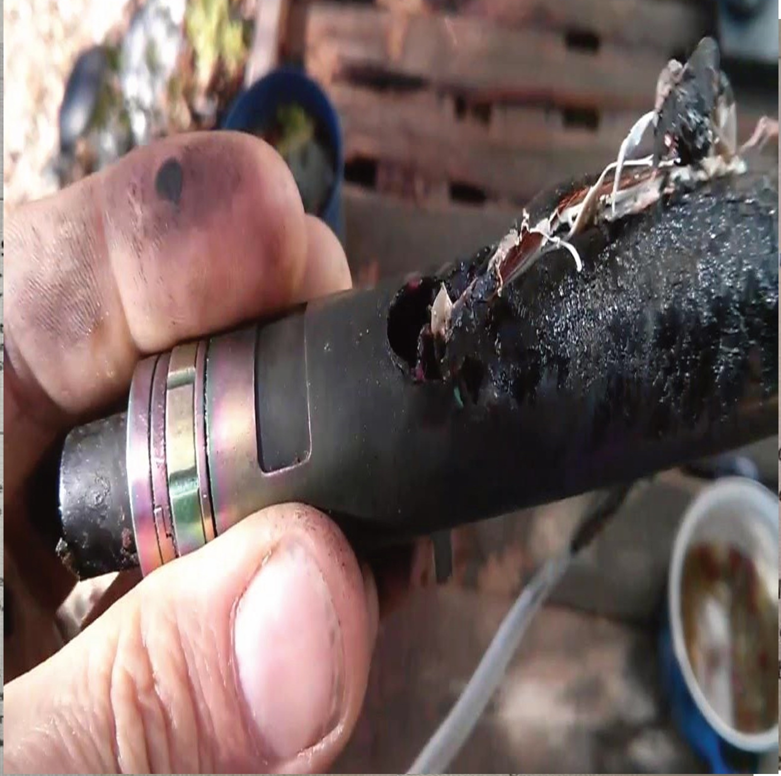 Câu hỏi 8
Sử dụng thuốc lá điện tử làm tăng nguy cơ dẫn tới bắt đầu sử dụng loại sản phẩm nào dưới đây?

       Trả lời:
Thuốc lá điếu
Thuốc lào
Rượu bia 
Tất cả đáp áp trên đều đúng
Câu hỏi 8
Sử dụng thuốc lá điện tử làm tăng nguy cơ dẫn tới bắt đầu sử dụng loại sản phẩm nào dưới đây?

       Trả lời:
Thuốc lá điếu
Thuốc lào
Rượu bia 
Tất cả đáp áp trên đều đúng
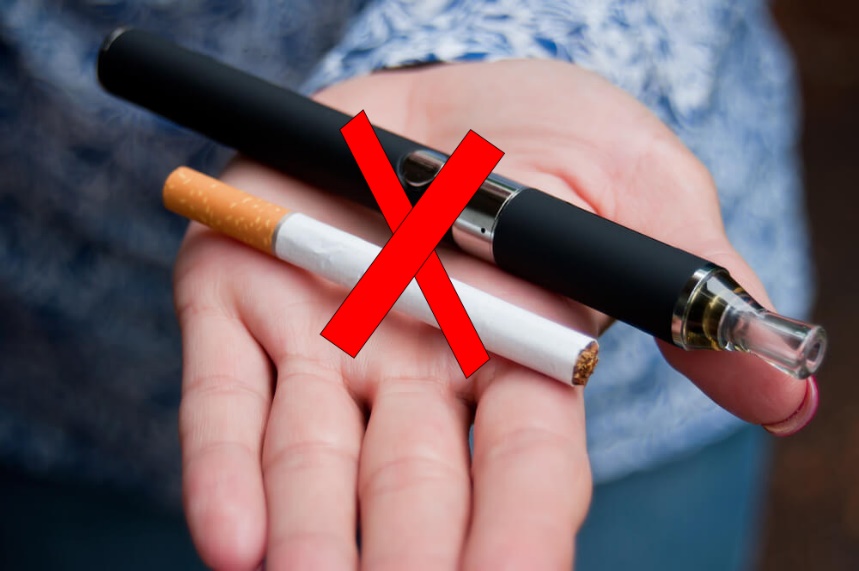 Câu hỏi 9
Sử dụng các sản phẩm thuốc lá, bao gồm cả thuốc lá điện tử, thuốc lá nung nóng gây ra các loại bệnh tật nào?

     Trả lời:
Bệnh đường hô hấp
Bệnh tim mạch
Ung thư
Tất cả các đáp án trên đều đúng
Câu hỏi 9
Sử dụng các sản phẩm thuốc lá, bao gồm cả thuốc lá điện tử, thuốc lá nung nóng gây ra các loại bệnh tật nào?

     Trả lời:
Bệnh đường hô hấp
Bệnh tim mạch
Ung thư
Tất cả các đáp án trên đều đúng
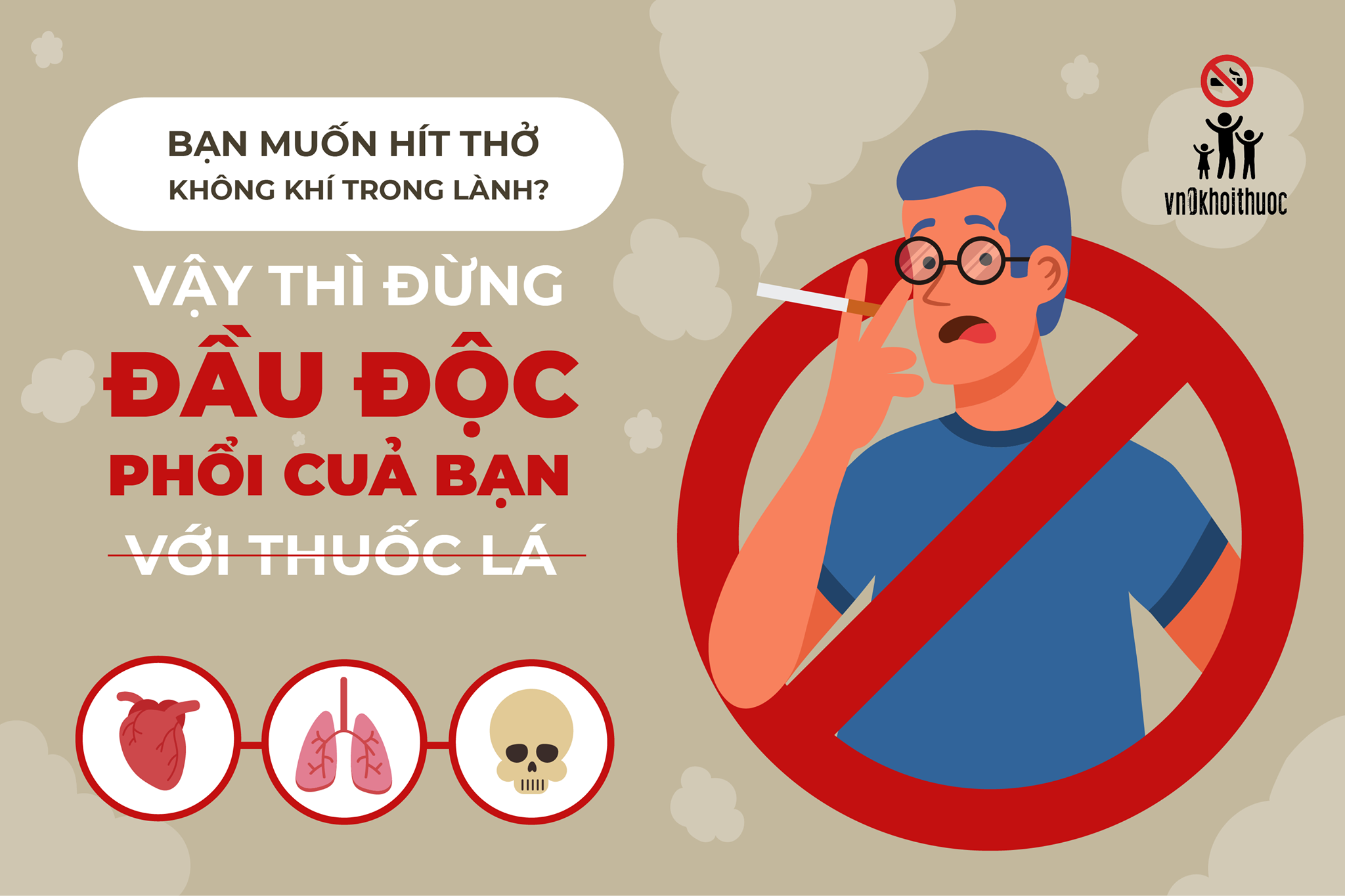 Câu hỏi 10
Vì sao thuốc lá điện tử hấp dẫn thanh thiếu niên?
 
    Trả lời:
Nhiều hương vị
Thiết kế đẹp mắt
Tạo trào lưu
Tất cả đáp án trên đều đúng
Câu hỏi 10
Vì sao thuốc lá điện tử hấp dẫn thanh thiếu niên?
 
    Trả lời:
Nhiều hương vị
Thiết kế đẹp mắt
Tạo trào lưu
Tất cả đáp án trên đều đúng
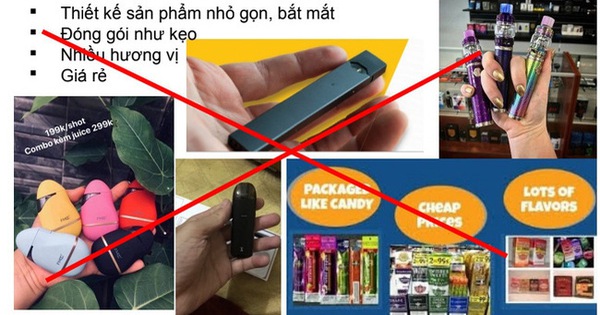 Câu hỏi 11
Thuốc lá điện tử, thuốc lá nung nóng gây ảnh hưởng đến môi trường do nguyên nhân gì?

    Trả lời:
Gây ô nhiễm không khí 
Phát sinh chất thải rắn độc hại
Tất cả đáp án trên đều đúng
Câu hỏi 11
Thuốc lá điện tử, thuốc lá nung nóng gây ảnh hưởng đến môi trường do nguyên nhân gì?

    Trả lời:
Gây ô nhiễm không khí 
Phát sinh chất thải rắn độc hại
Tất cả đáp án trên đều đúng
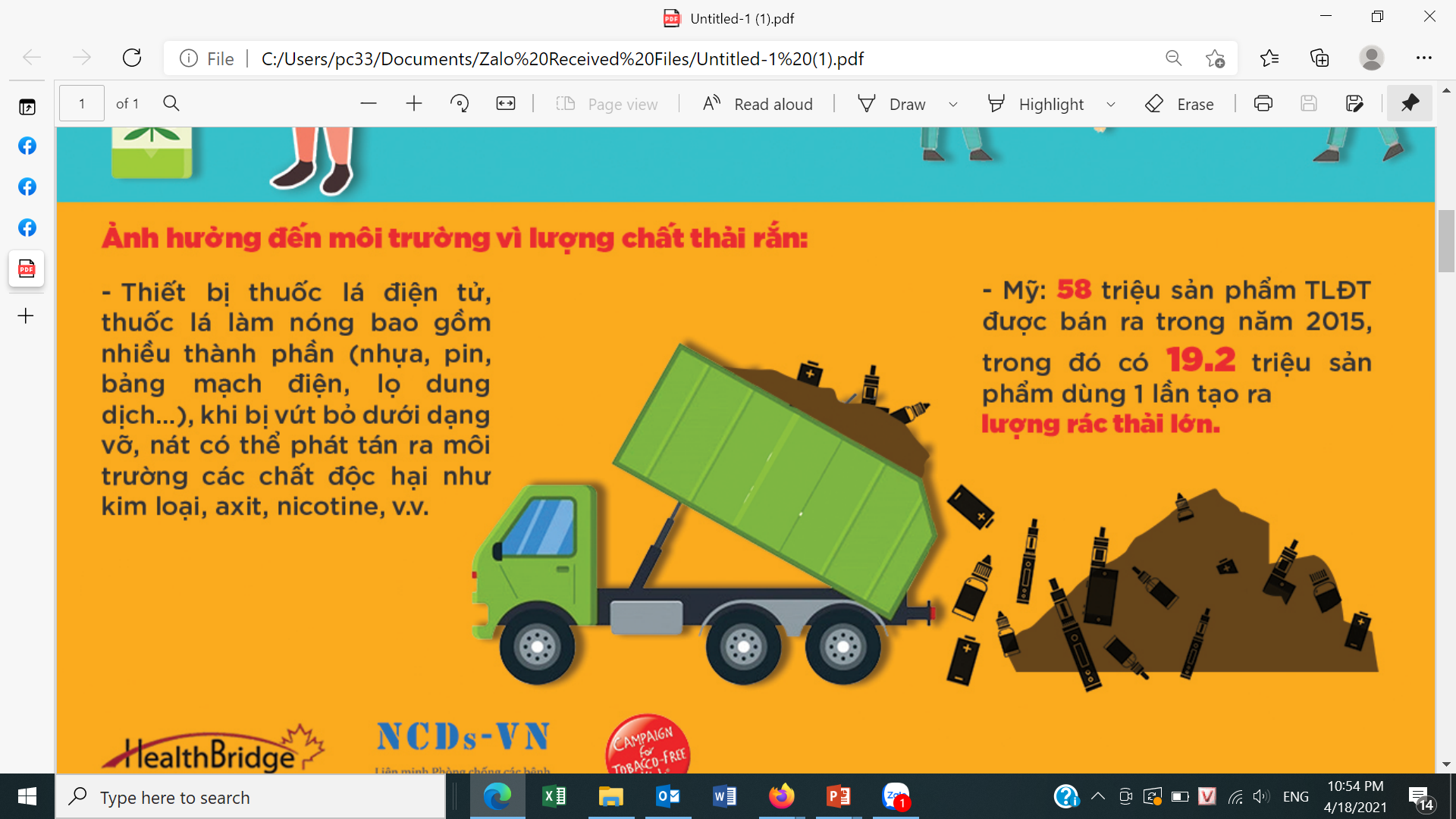 Câu hỏi 12
Thuốc lá điện tử, thuốc lá nung nóng có xu hướng nhắm chủ yếu tới đối tượng nào?

    Trả lời:
Người đang hút thuốc lá
Người đã cai thuốc lá
Thanh thiếu niên
Câu hỏi 12
Thuốc lá điện tử, thuốc lá nung nóng có xu hướng nhắm chủ yếu tới đối tượng nào?

    Trả lời:
Người đang hút thuốc lá
Người đã cai thuốc lá
Thanh thiếu niên
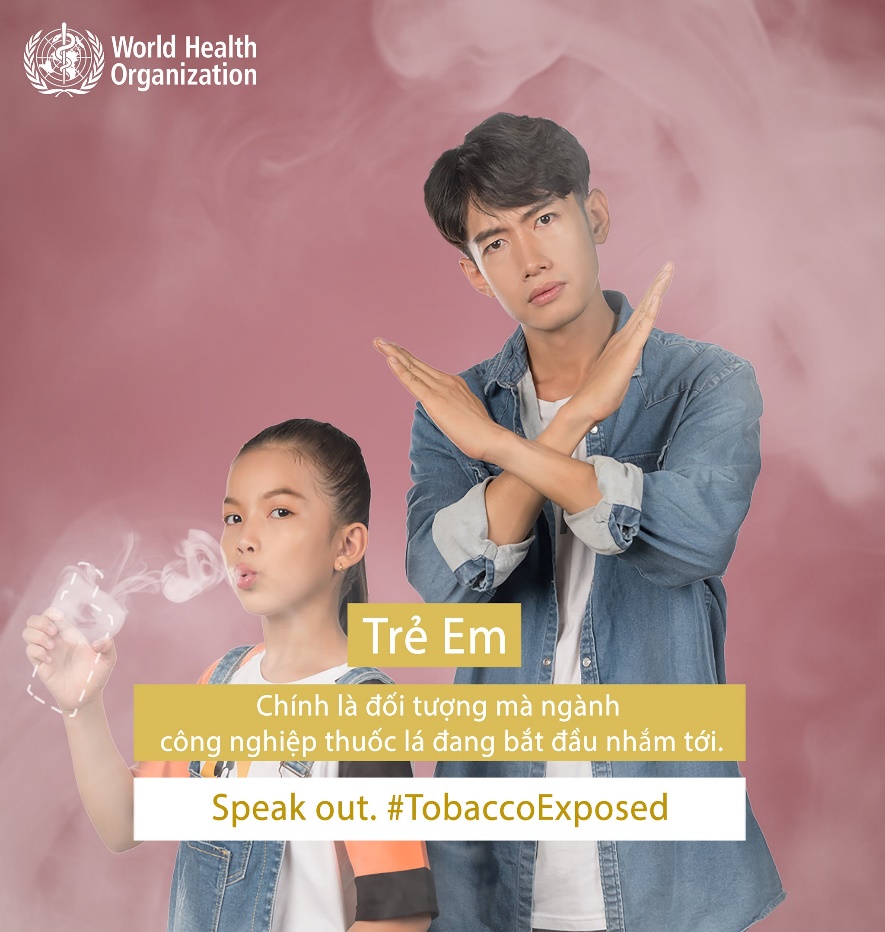 Thanh thiếu niên Việt Nam NÓI KHÔNG với thuốc lá và thuốc lá điện tử!
THANK YOU!